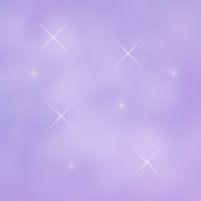 Притча о дружбе
Презентация  для занятий по дополнительной общеобразовательной программе
«Преодолевая трудности общения»
Тема 4/35
Шайдурова Валентина Федоровна
Педагог дополнительного образования
ГБОУ «Школа №106»
Санкт-Петербург
2015
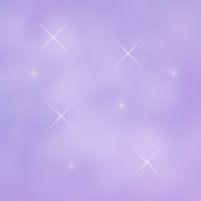 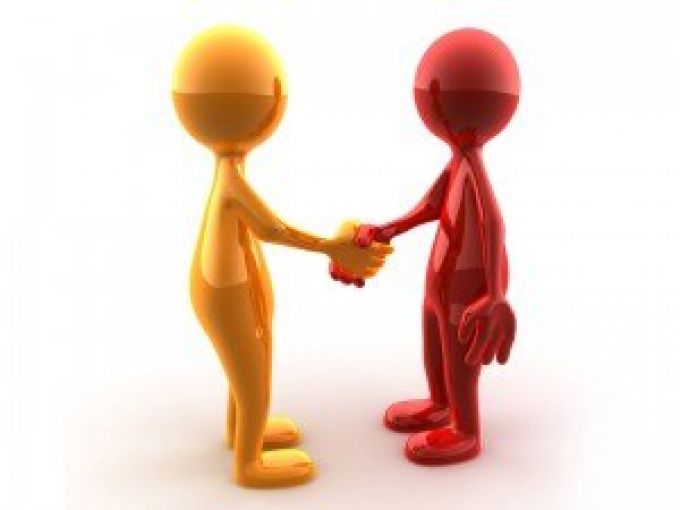 Притча – это маленький рассказ, имеющий большой смысл. 
Действительно, стоит её послушать, как сразу начинаешь задумываться о многих вещах, которые раньше не особо волновали.
 Чаще всего притчи философские, глубокомысленные, заставляющие понять природу чего-либо, что раньше казалось таким простым и очевидным.
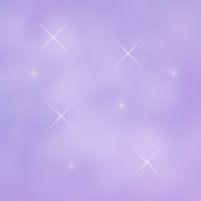 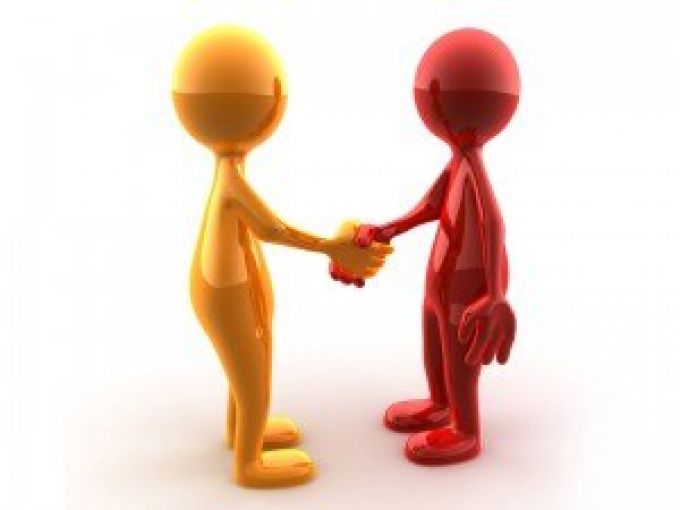 Притчи о дружбе и друзьях хороши тем, что они позволяют понять, насколько важны в человеческих жизнях люди, какую огромную роль они играют.

 Так уж получилось, что мы не можем быть одни.
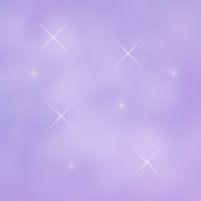 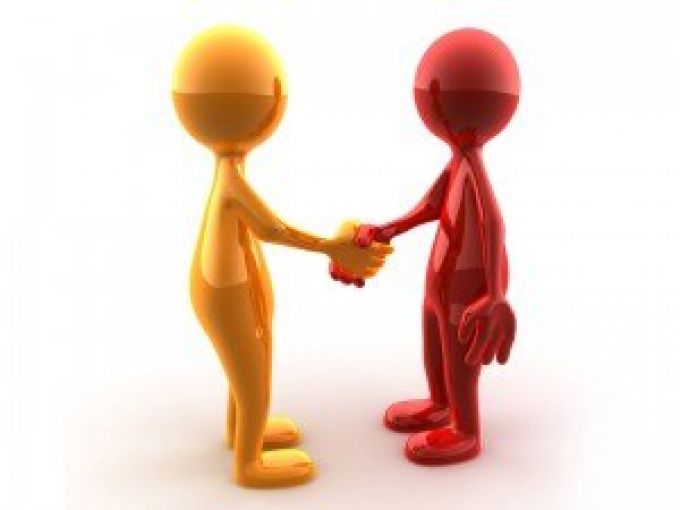 Грусть князя 


Разругались как-то царь и князь.

 И решил первый отомстить товарищу, сделать ему больно.

 Позвал царь палача и приказал тому убить жену и
 посмотреть, заплачет ли князь.

 Выполнил мужчина «просьбу» царскую,
 отрубил женщине голову.

 Не заплакал князь.
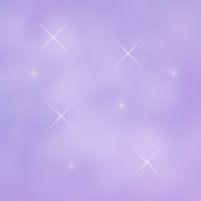 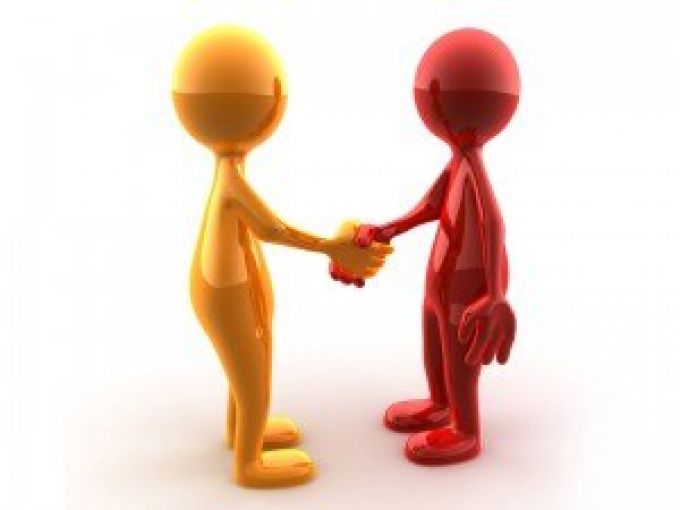 Царь, недолго думая, приказал и детей убить.

 Не заплакал князь. 

А король-то в азарт вошёл, поэтому останавливаться не собирался; уж больно слёз чужих ему увидеть хотелось, поэтому следующими жертвами палача стали родители.

 Не заплакал князь.
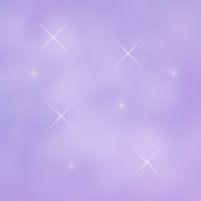 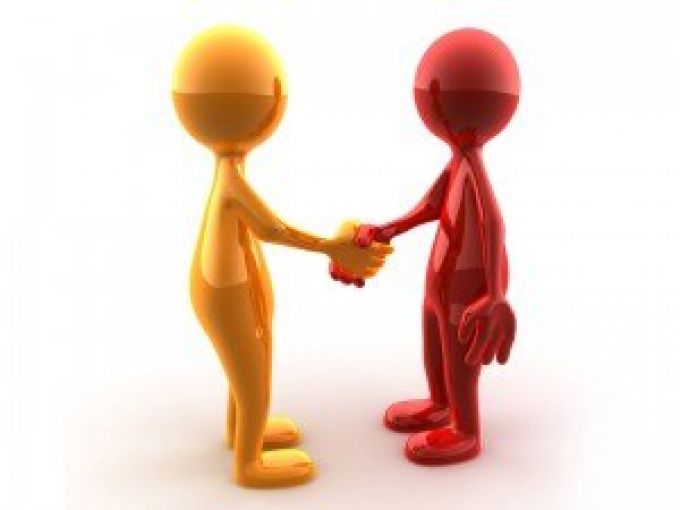 Остался из близких лишь лучший друг, которого король и приказал убить, как остальных. 

Вот здесь князь заплакал, да так горестно, что аж жестокий и бессердечный палач вместе с ним всплакнул.
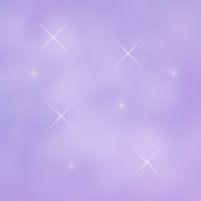 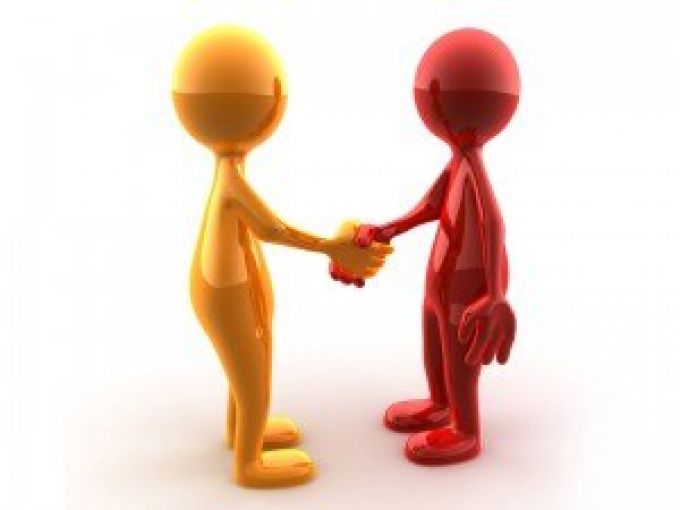 Почему после смерти родителей, детей и жены ты и 
слезы не проронил, -   спрашивает удивлённый царь,
а после кончины друга так расстроился? –

 Родители уже старенькие были, - отвечает князь, -
 скоро и так померли бы.
 Жену новую найти несложно, она и детей родить мне сможет.

Зато друга найти – ой как сложно. 
Много лет потратить надо,чтобы найти настоящего,
 верного приятеля.  Поэтому и оплакивал я лишь его.
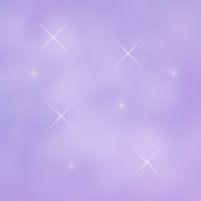 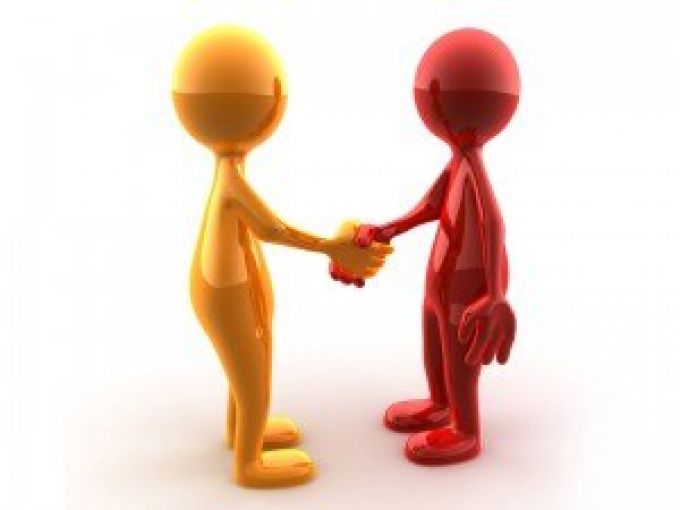 Смысл притчи

 Эта притча о дружбе, и этим всё сказано.

 Да, в ней не показано, каким был тот человек,
 которого убили, однако хотя бы тот факт, 
что лишь его смерть оплакивал князь, 
даёт понять, что друг был поистине хорошим. 

Каждому нужно встретить в жизни такого человека, 
которого можно назвать близким.
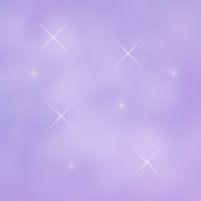 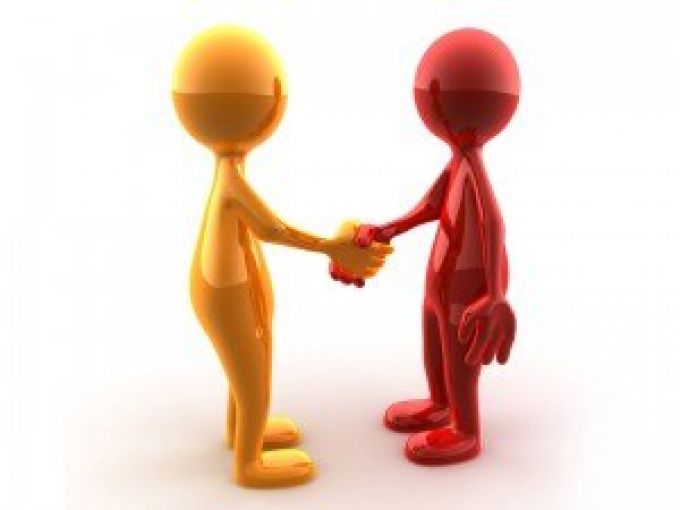 Источники
http://fb.ru/article/138640/pritcha-o-drujbe-korotkie-pritchi-o-drujbe-dlya-detey
http://www.ollenkka.com/backgrounds/index.php?cont=violet&n=1